GÉOGRAPHIE  - Thème n°1 

Habiter une métropole
Chapitre 1
Les  métropoles  et  leurs  habitants
Introduction:
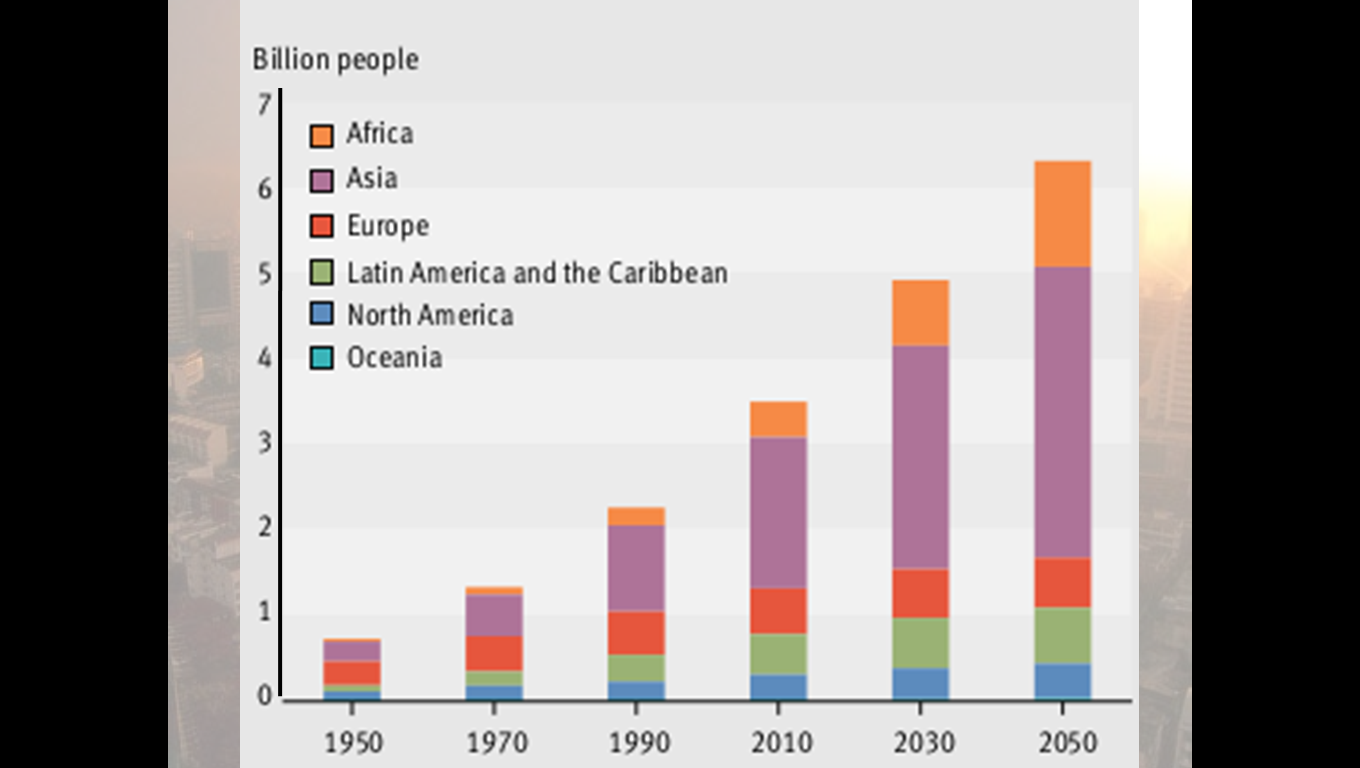  Comment évolue la population urbaine mondiale? Comment évoluera-t-elle dans les prochaines années?
La population urbaine mondiale augmente et continuera d’augmenter dans les prochaines années.
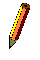 Depuis un siècle, la population urbaine n’a cessé d’augmenter dans le monde. Très forte dans les pays riches jusque dans les années 1970, c’est au tour des pays en développement de connaître une croissance urbaine spectaculaire.

Aujourd’hui, plus de la moitié de la population mondiale vit en ville.
Etude de cas n°1 : 

Habiter une métropole de pays 
riche : New York.
1. Comment s’organise 
l’agglomération de New York?
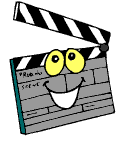 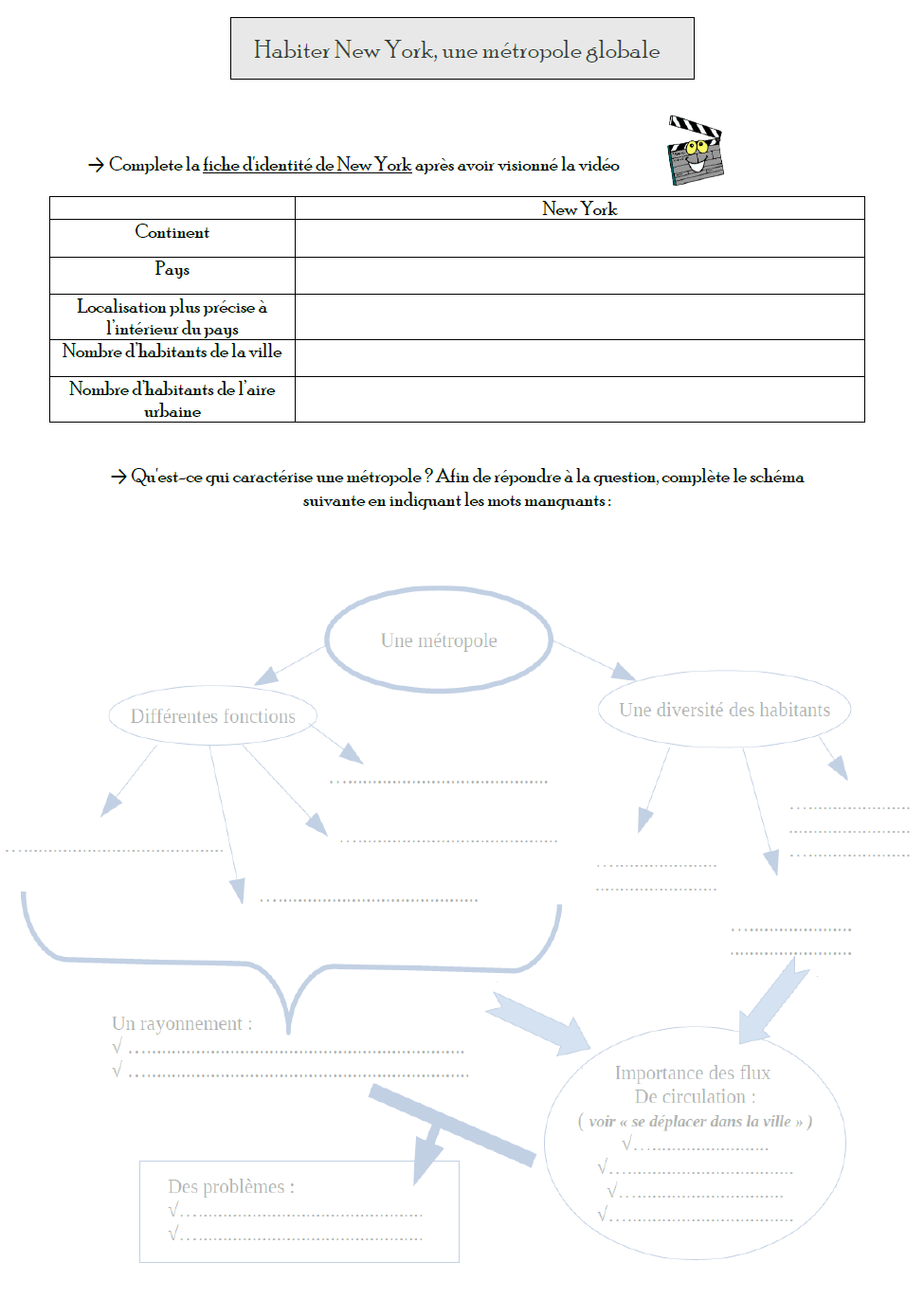 New York, une métropole globale.
À l’aide de la vidéo, complétez la fiche distribuée.
Amérique
États-Unis
côte nord-est
8,3 millions
23 millions
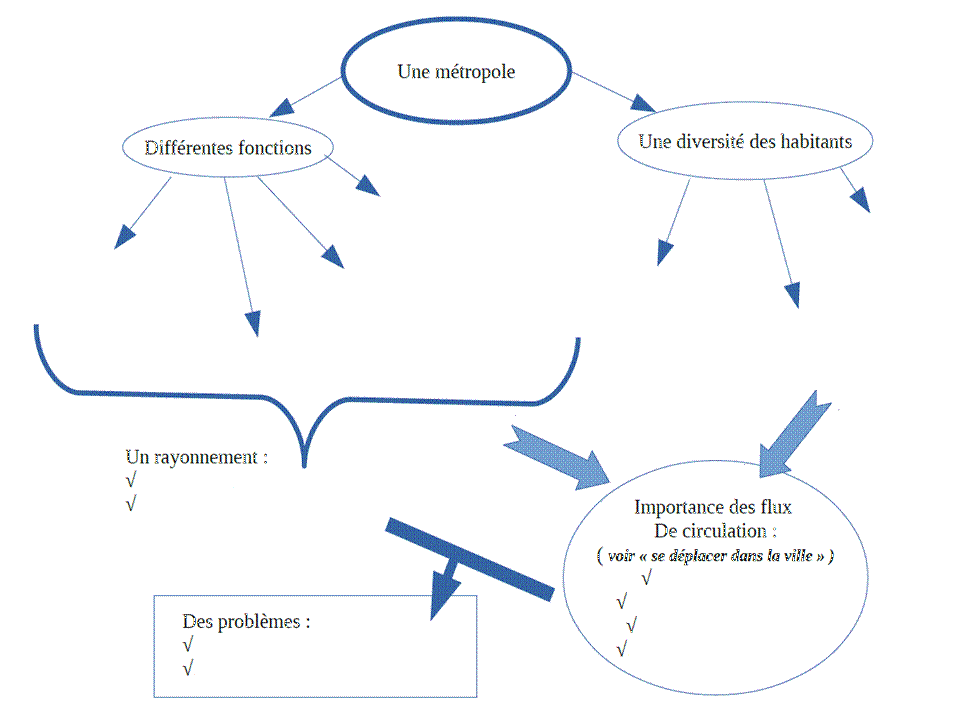 culturelle
touristes
économique
politique
résidents
financière
migrants

pendulaires
à l’échelle du pays
à l’échelle mondiale
métro
automobile
train
embouteillages
gestion des déchets
avion
Réalisons un croquis de l’organisation 
de l’espace de New York
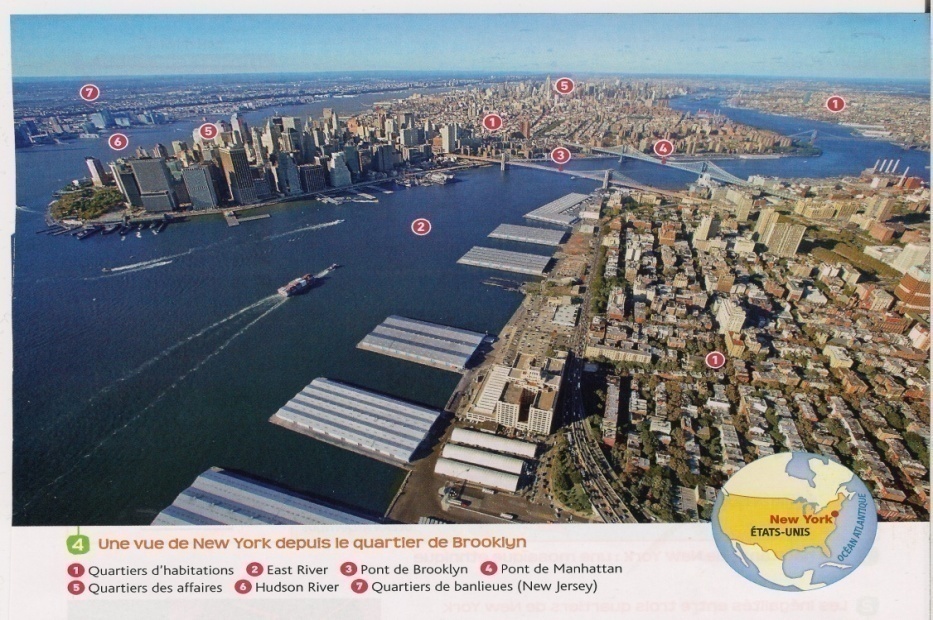 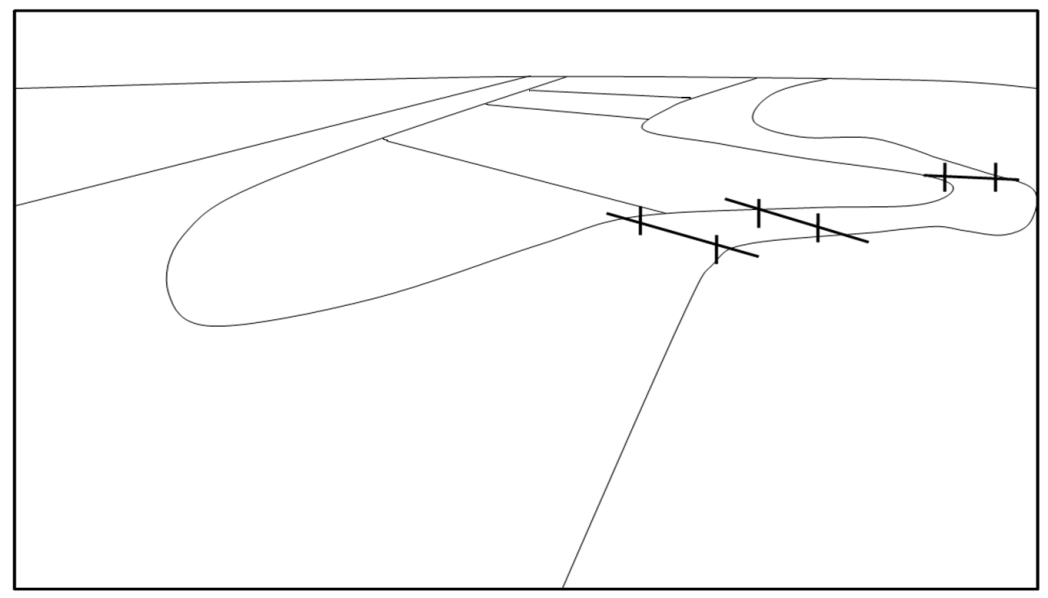 Croquis du paysage de l’agglomération new-yorkaise
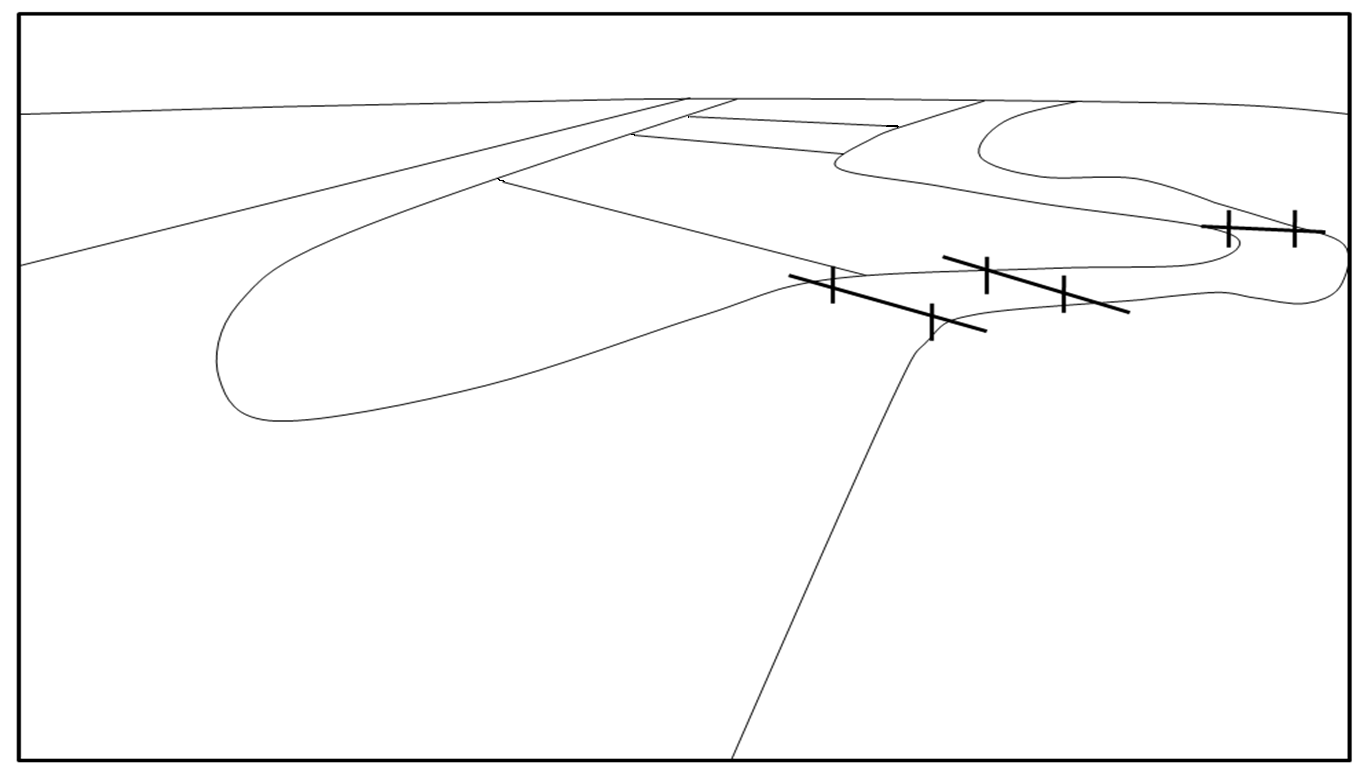 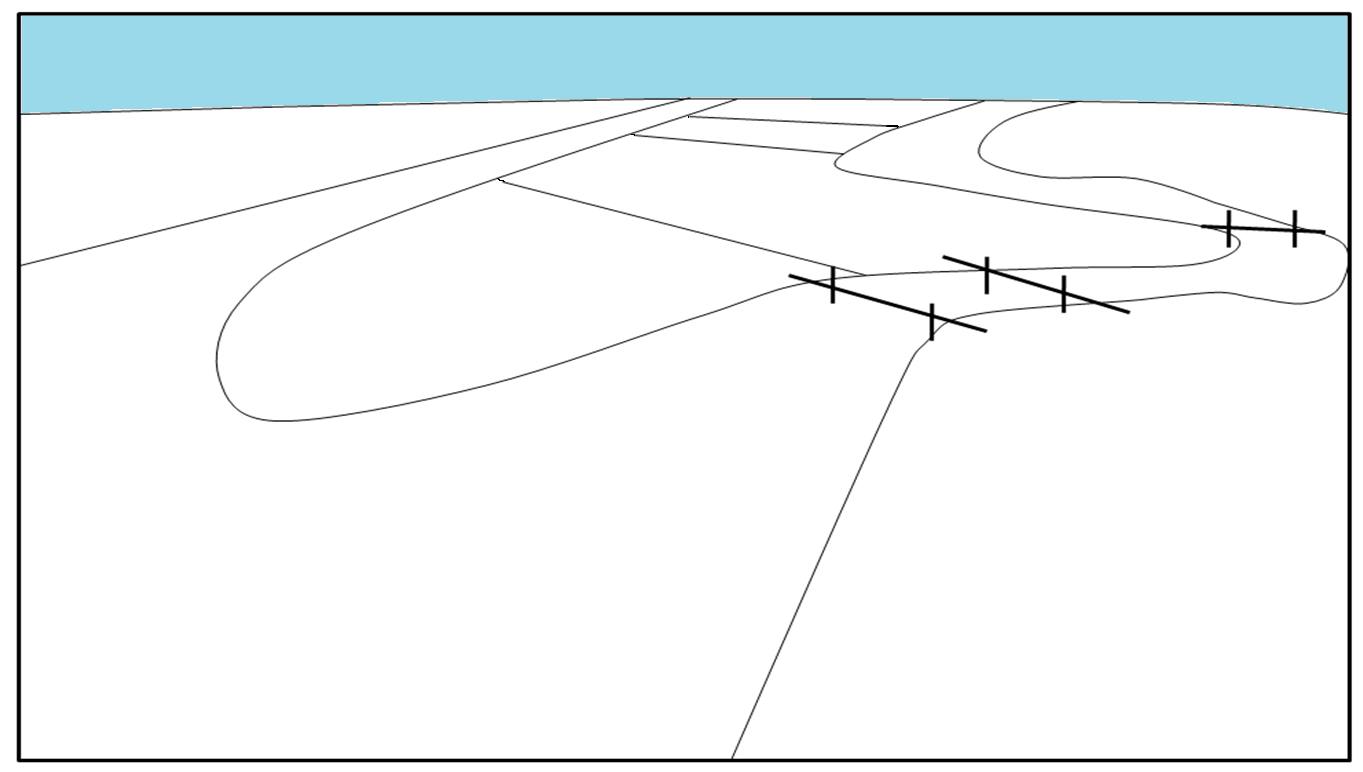 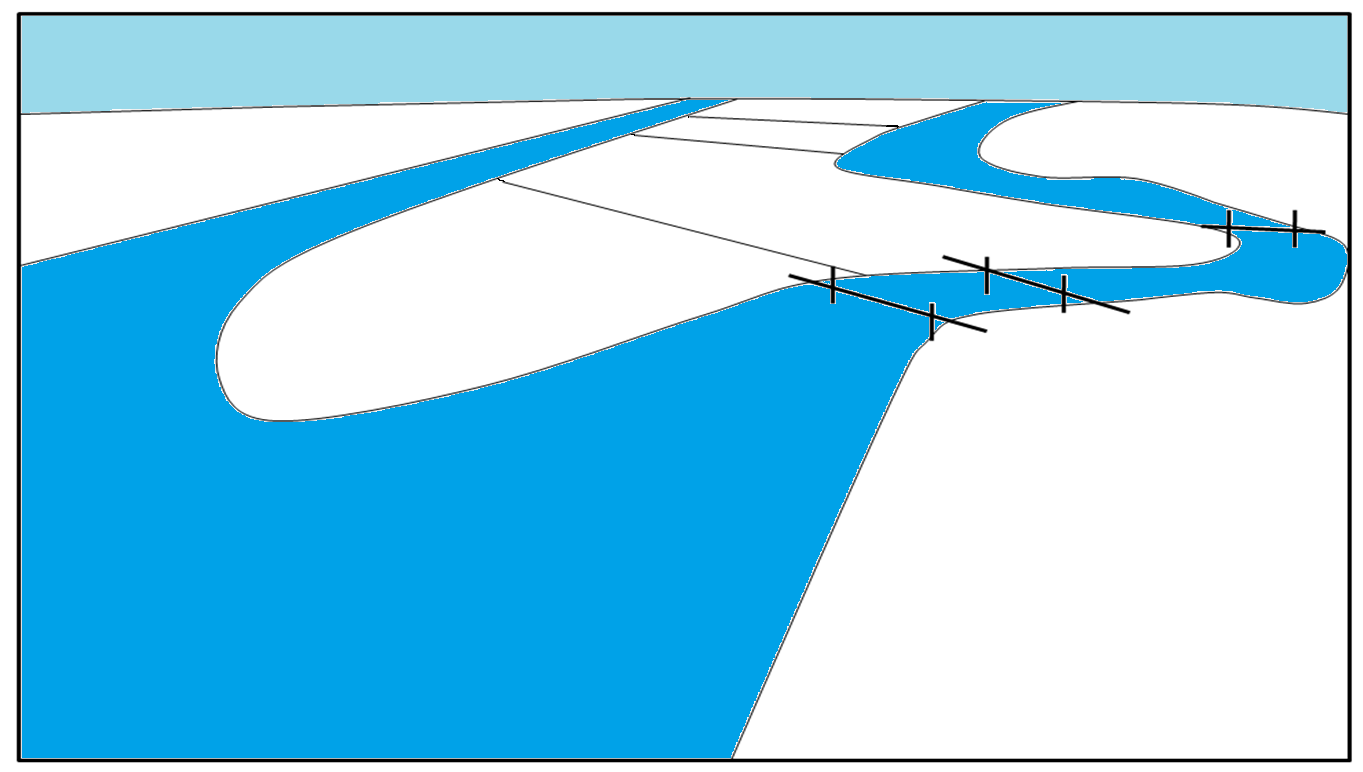 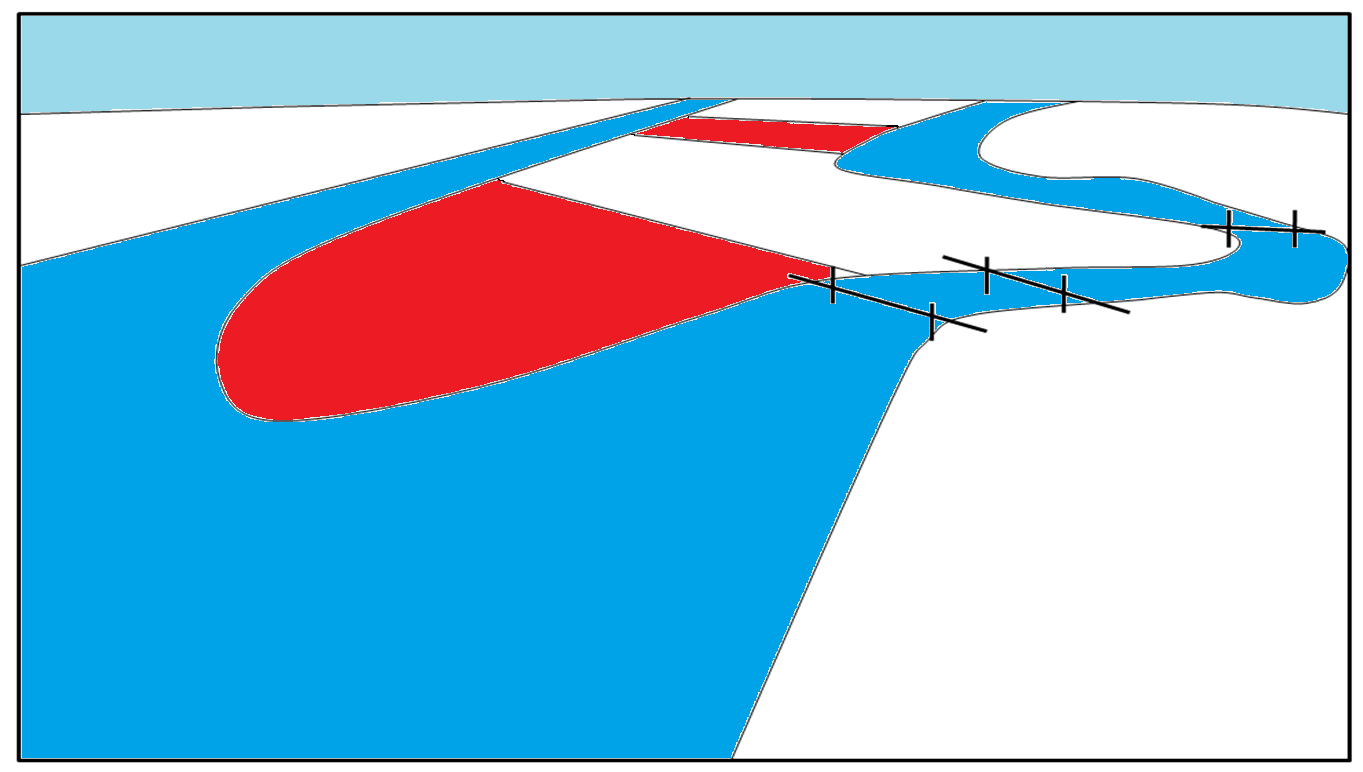 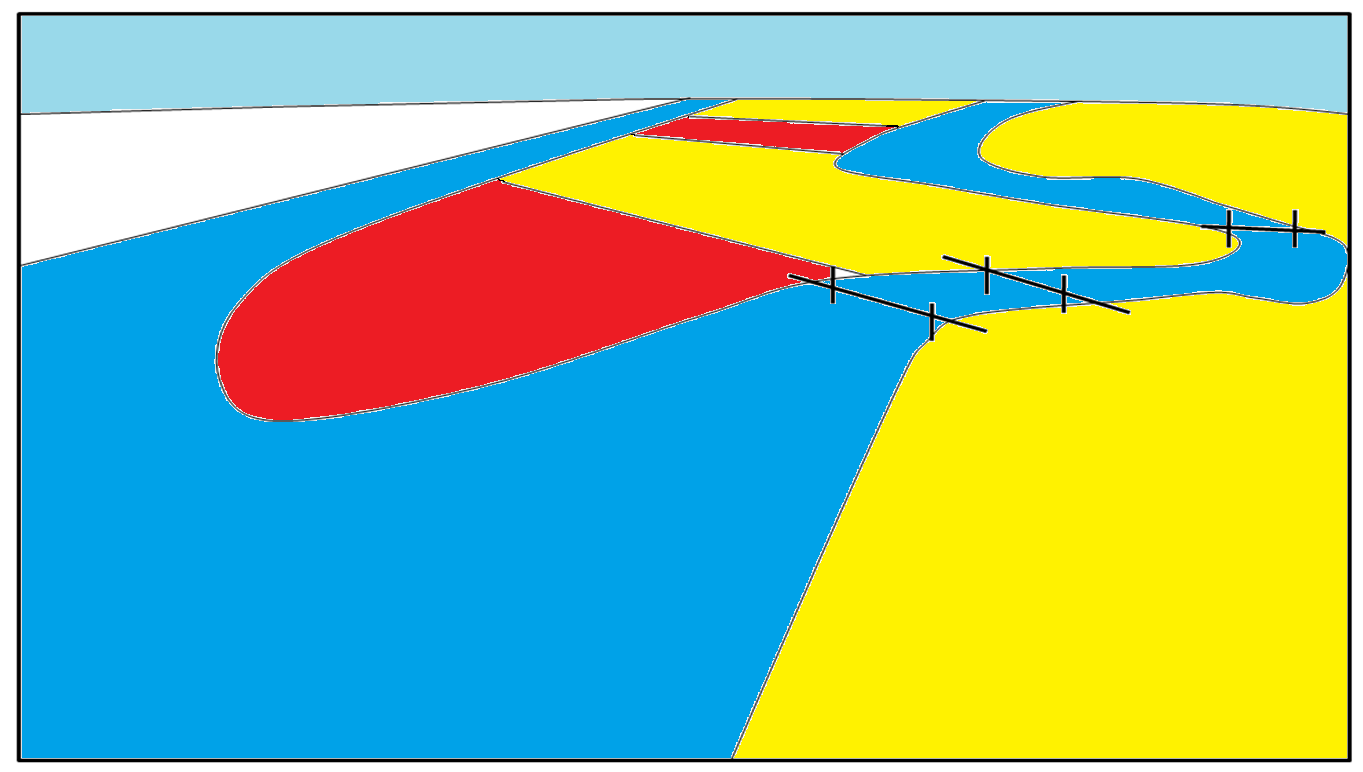 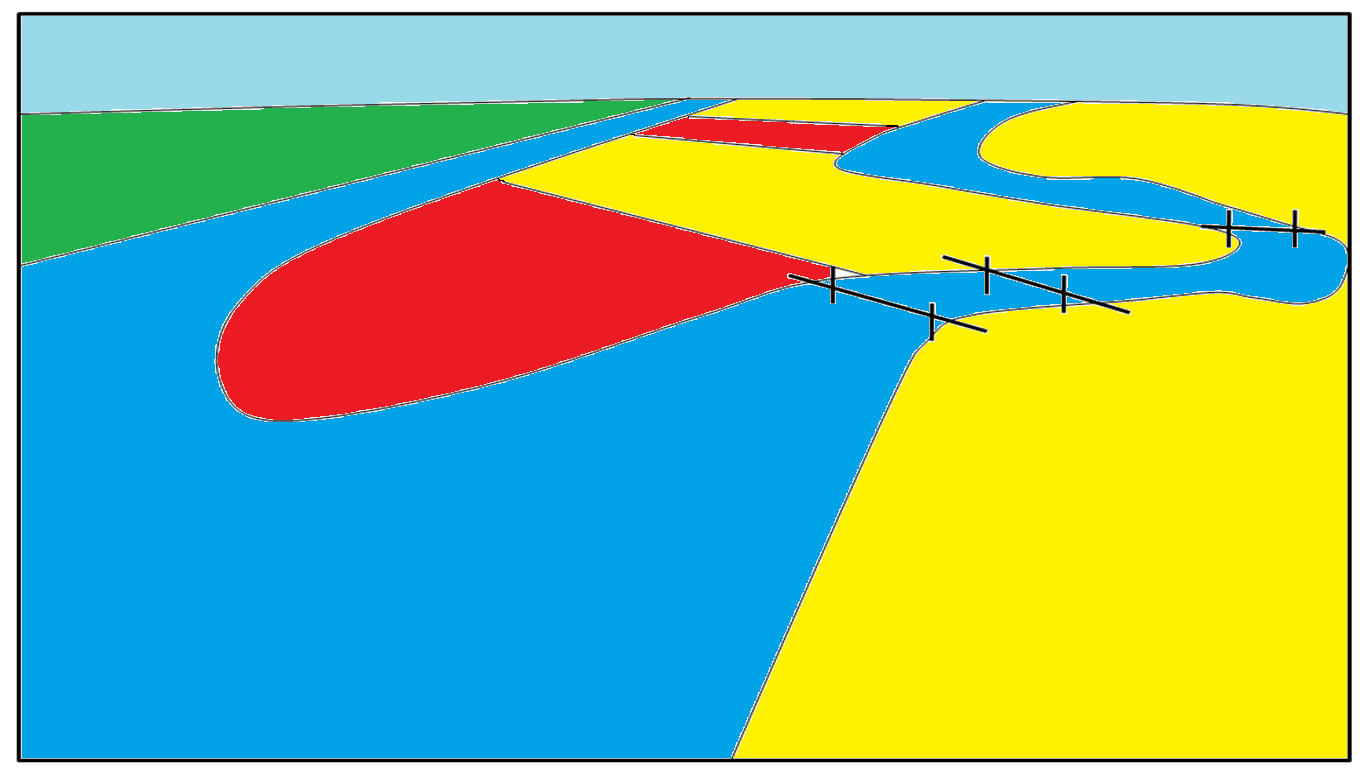 ciel
fleuve (East River)
ponts
quartiers des affaires (CBD)
quartiers d’habitations (ghettos)
quartiers de banlieues
2. Comment les habitants de New York cohabitent-ils?
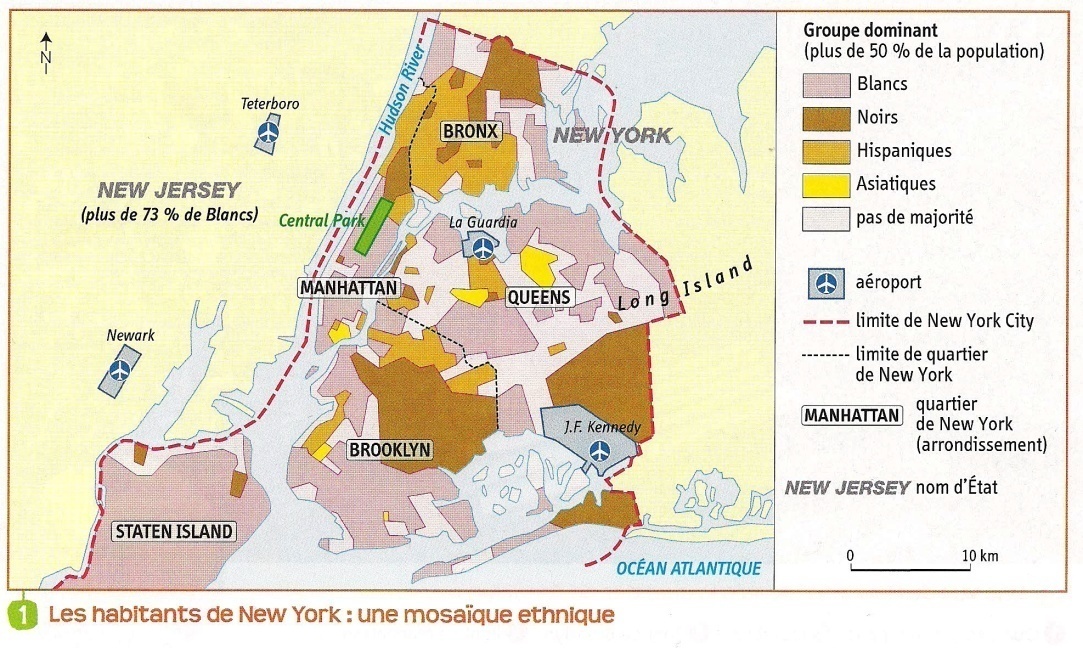 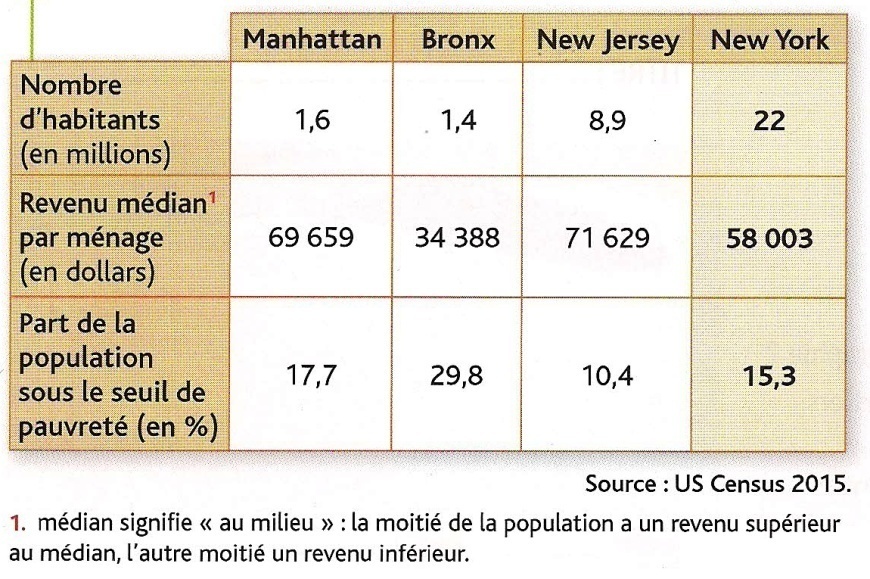 Reproduis puis complète le tableau à l’aide des documents et de la fiche de la partie 1.
Les diverses manières d’habiter New York
Noirs et Hispaniques
Blancs
Blancs
élevé
faible
moyen à élevé
Manhattan, le plus grand quartier des affaires au monde
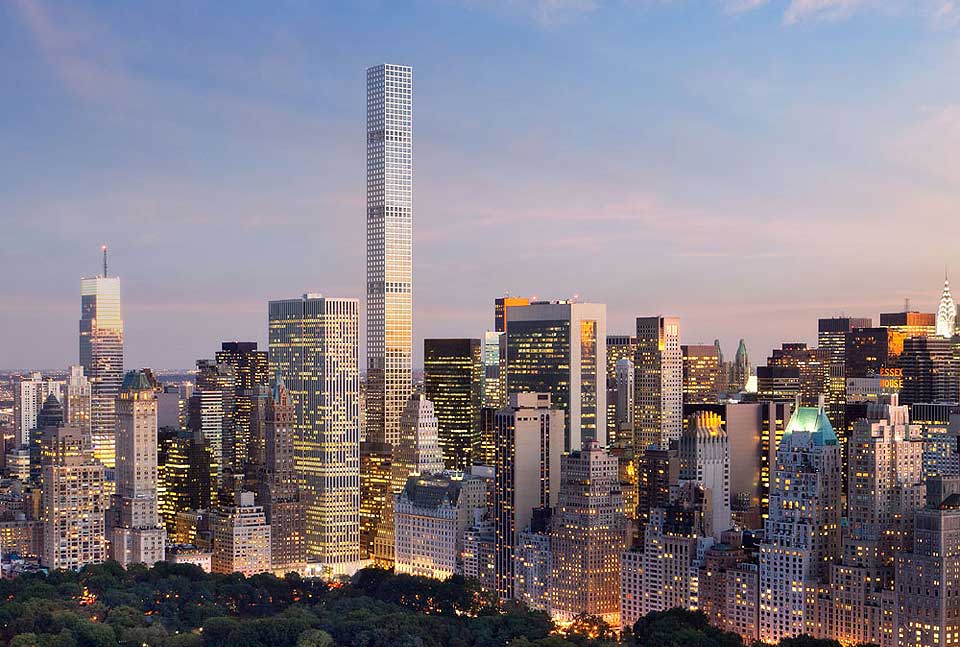 building (gratte-ciel)
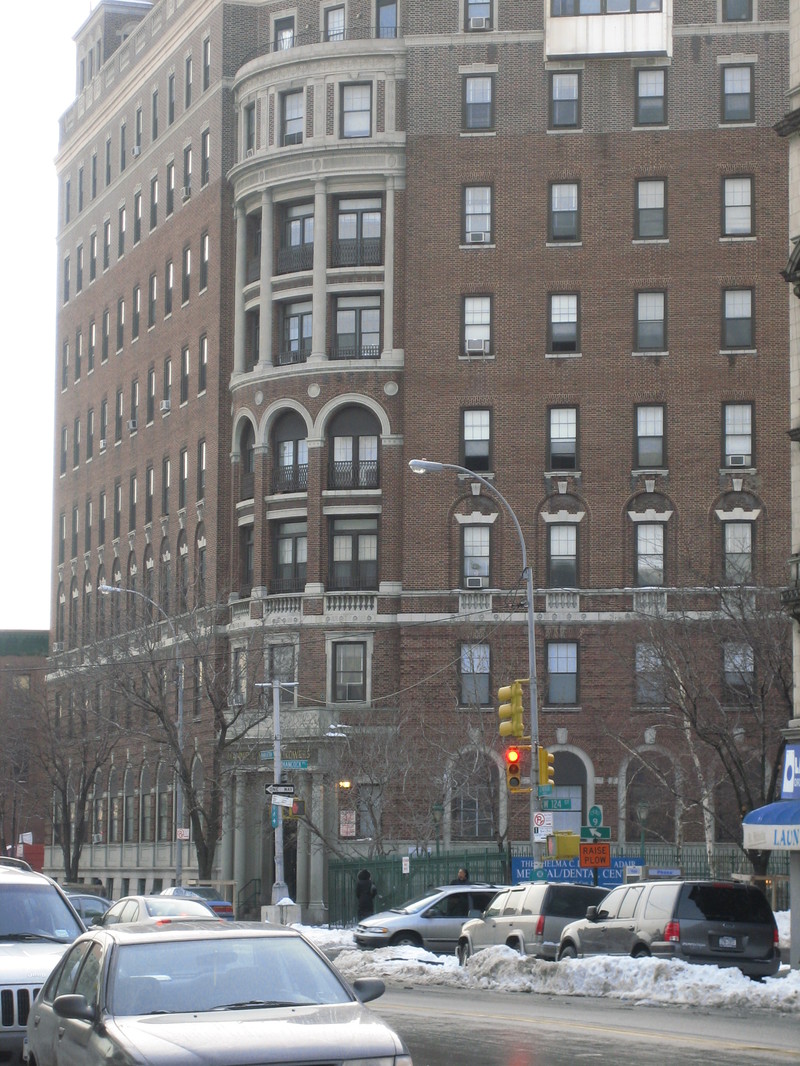 Immeuble d’habitation dans le quartier du Bronx.
Banlieue pavillonnaire dans le New Jersey
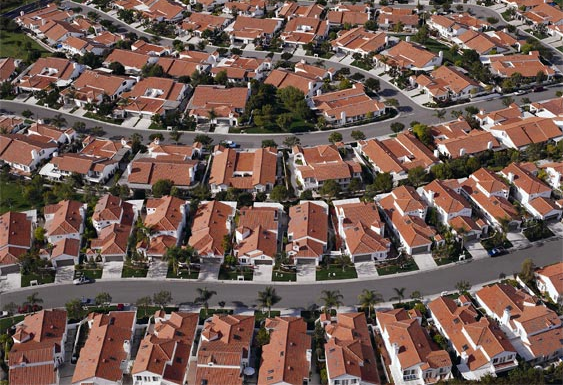 Reproduis puis complète le tableau à l’aide des documents et de la fiche de la partie 1.
Les diverses manières d’habiter New York
Noirs et Hispaniques
Blancs
Blancs
élevé
faible
moyen à élevé
building
immeuble
pavillon
métro - voiture
métro
voiture
À partir du schéma et du tableau, rédige sur ton cahier un petit paragraphe  expliquant ce qu’est une métropole d’un pays riche avec ses atouts et ses difficultés.
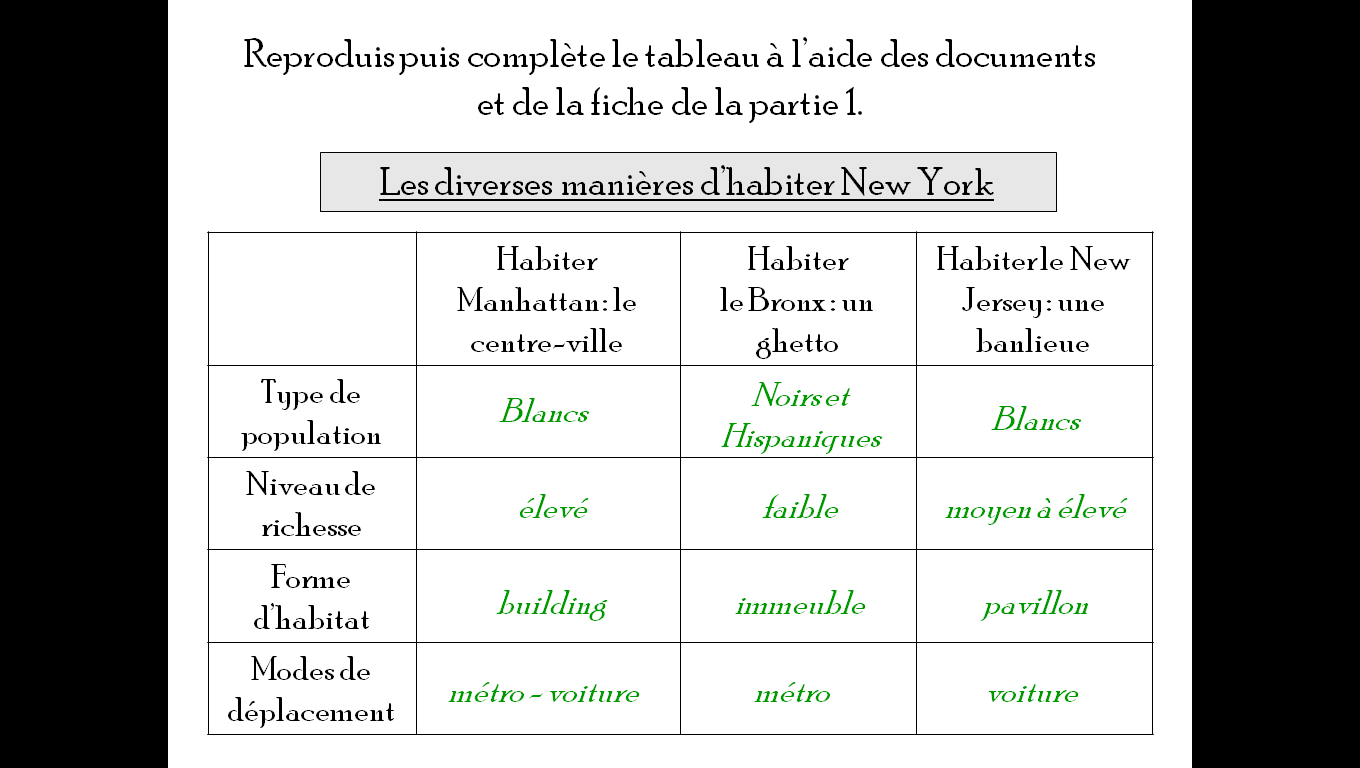 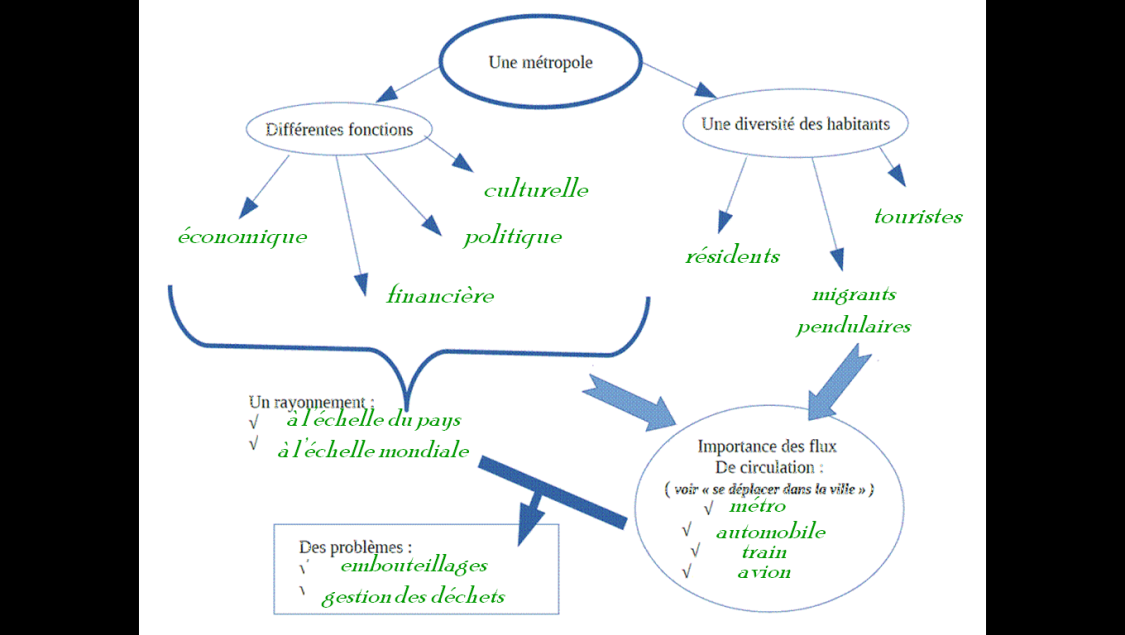 Etude de cas n°2 : 

Habiter une métropole de pays en développement : Mumbai.